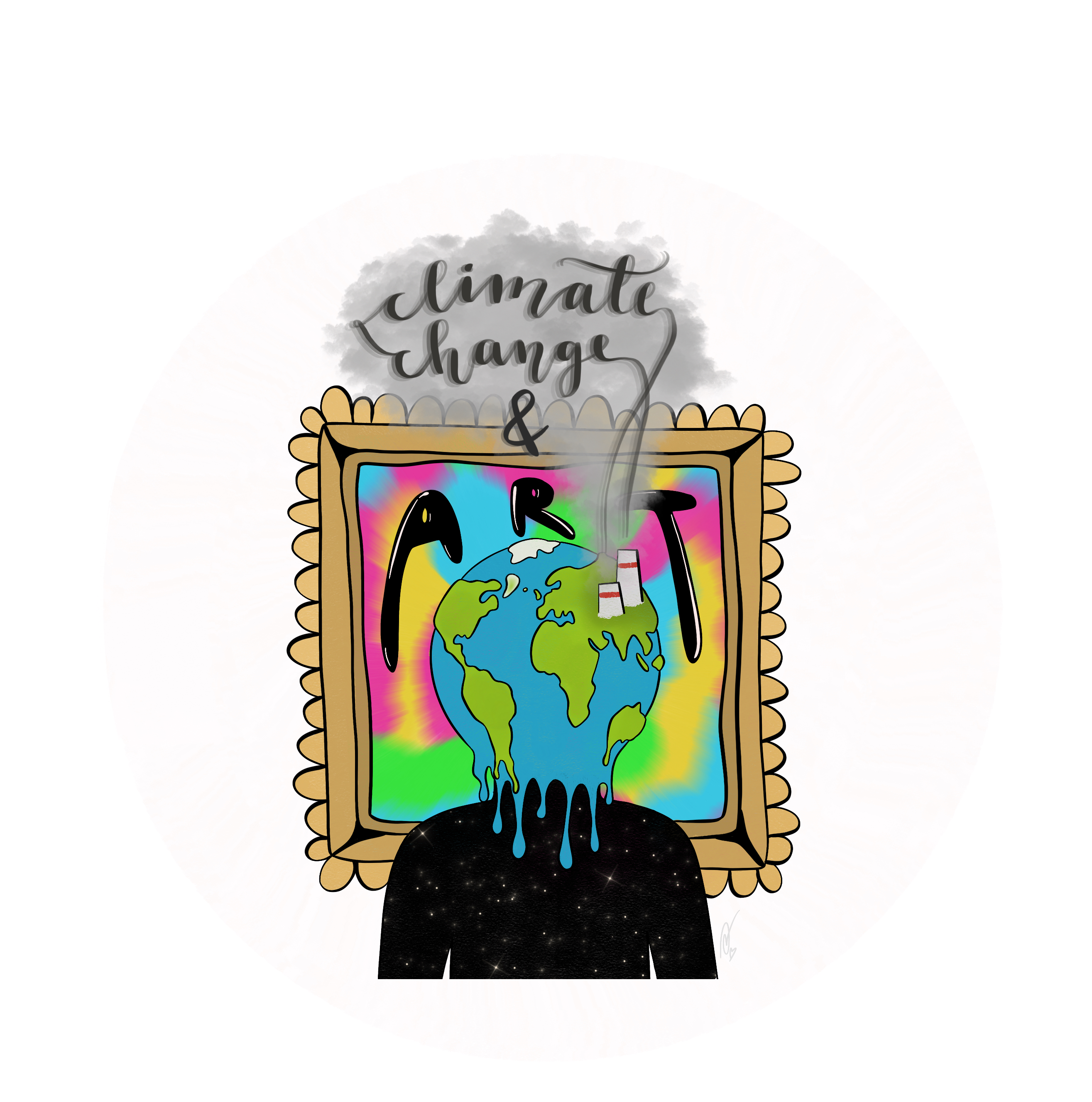 How does climate change challenge marine life in Poland?
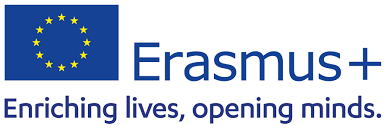 What will you learn from this presentation?
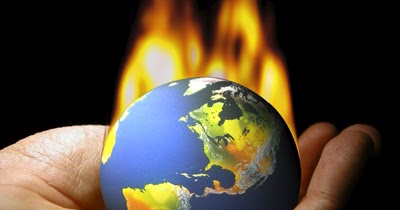 What is the warming mechanism?
To zdjęcie wykonane przez nieznanego autora jest objęte licencją CC BY.
The most important greenhouse gases
The importance of the megatrend
We divide megatrends into:
Poland in the face of the megatrend
Consequences of threats
Threats
Intensifying extreme weather phenomena
How will climate change affect the marine environment in Poland?
To zdjęcie wykonane przez nieznanego autora jest objęte licencją CC BY-NC-ND.
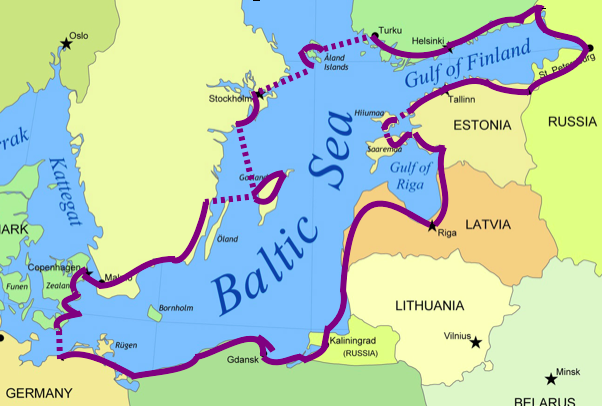 A few words about the sea, which is the northern border of Poland
To zdjęcie wykonane przez nieznanego autora jest objęte licencją CC BY.
The Baltic Sea is a relatively small (415 266 km²) and cold body of water (around 12*C), which is a sea border for 8 countries. Due to its poor salinity, fauna and flora are not numerous (only 85 naturally occurring plant species and 52 animal species), which makes the Baltic Sea one of the least inhabited seas. Due to the low salt level, some parts of the Baltic Sea are inhabited by freshwater fish, which diversify the fauna of our sea.
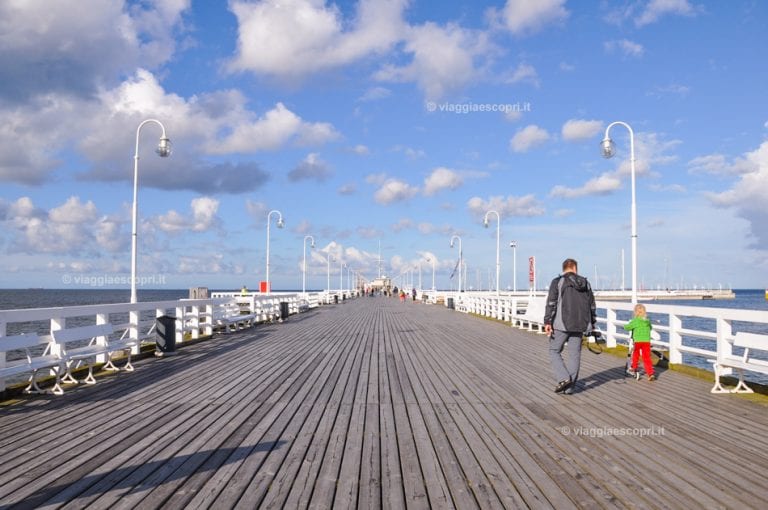 To zdjęcie wykonane przez nieznanego autora jest objęte licencją CC BY-SA-NC.
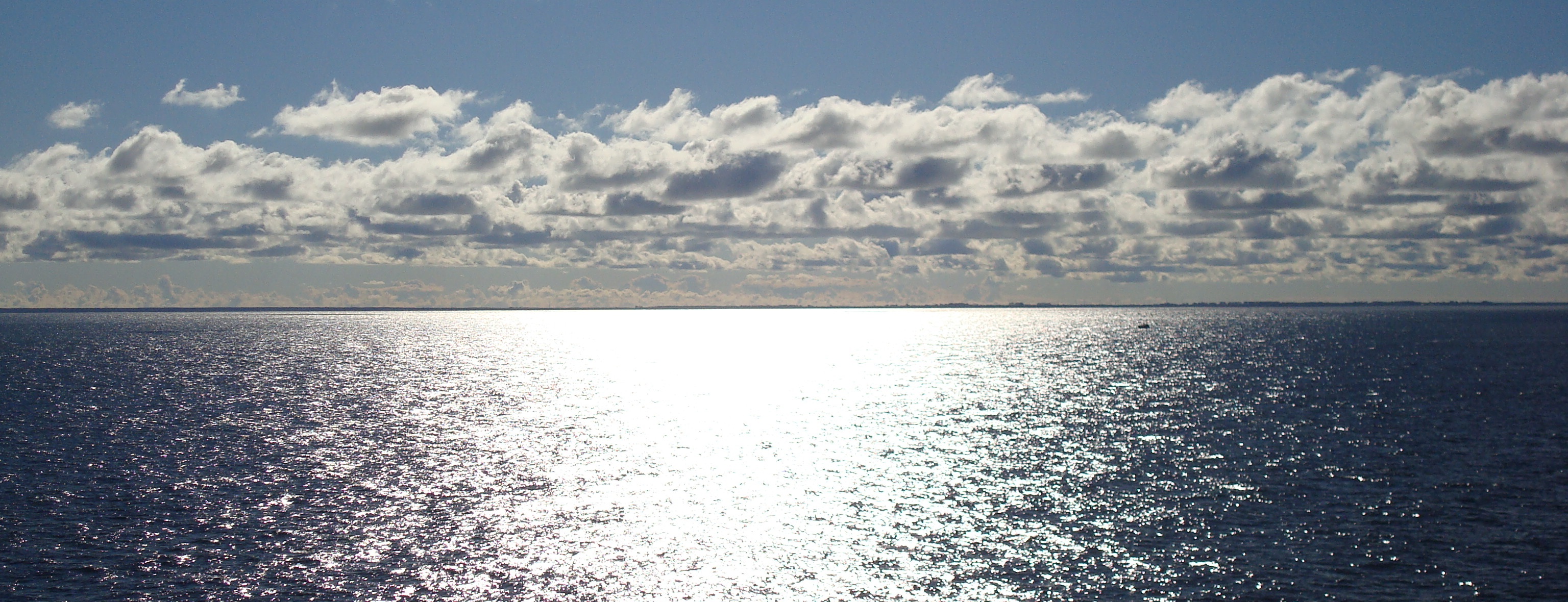 What will happen to the Baltic Sea...?
To zdjęcie wykonane przez nieznanego autora jest objęte licencją CC BY-SA.
Due to its temperature, the Baltic Sea is very vulnerable to climate change. Plants and animals that live in chilly water  can't tolerate the relatively sudden rise in temperature. Due to its location in the Baltic Sea, there is a large climatic variation in specific seasons. Climate change can extend the growing season, which may disturb plant development, and cause hunger and air pollution.
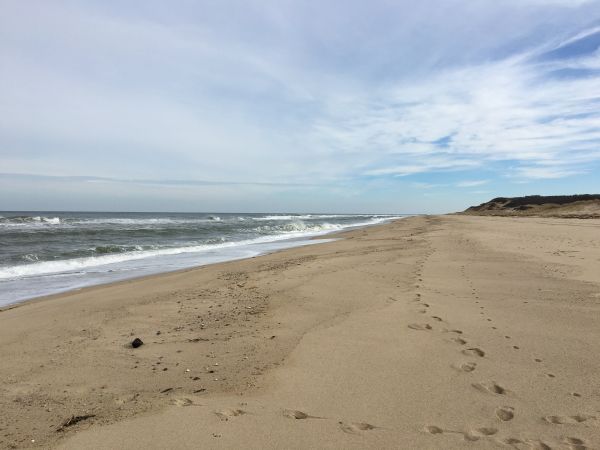 The projected climate change is likely to reduce the salinity of the Baltic Sea. It will be the largest in the area of ​​the Danish Straits, and the smallest in the northern and eastern Baltic Sea. The forecast changes will be uniform throughout the year. The predicted changes in the salinity of sea waters result from the predicted changes in the river runoff. It is forecast to increase from a few to a dozen or so percent in the entire catchment area.
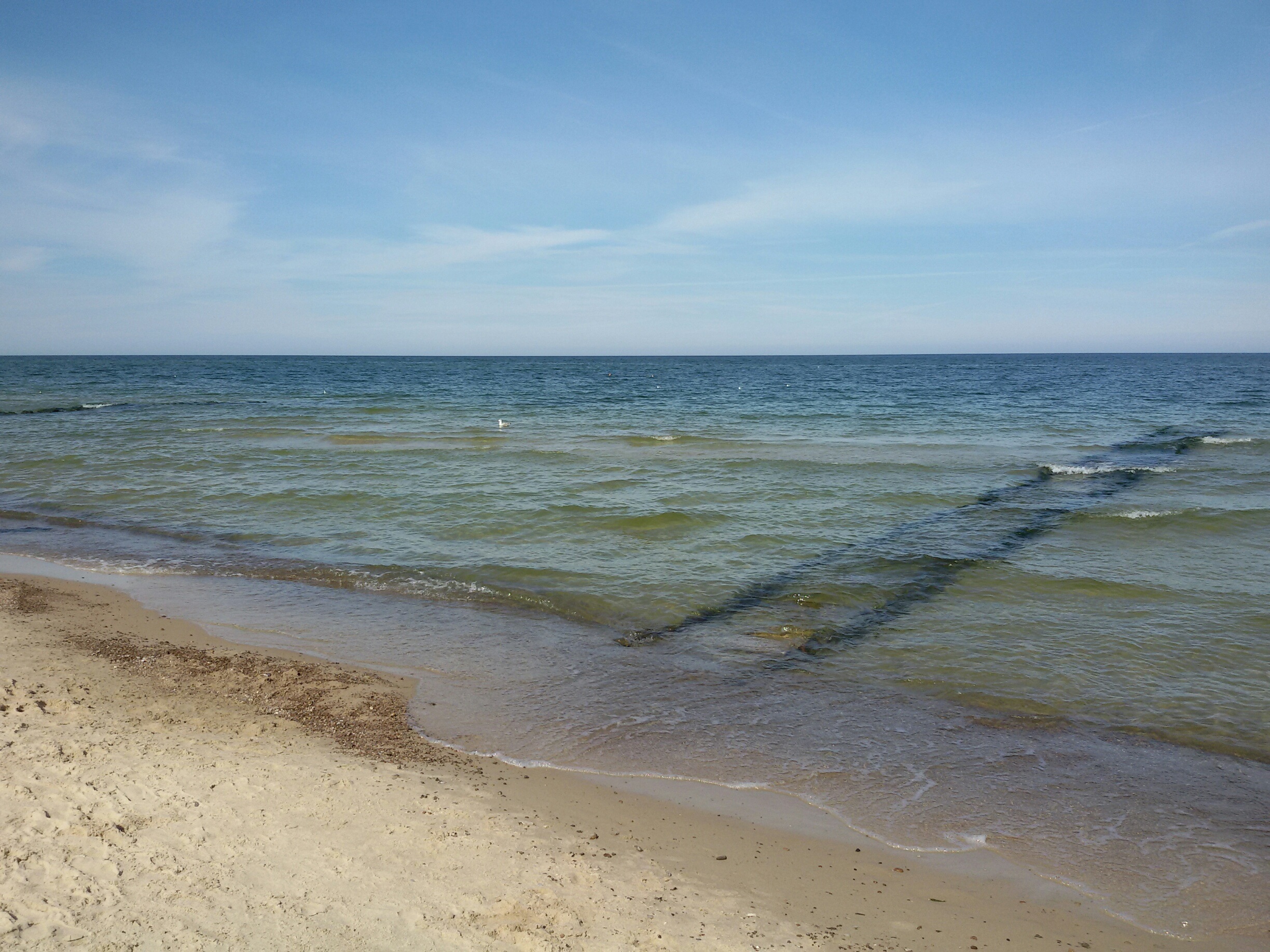 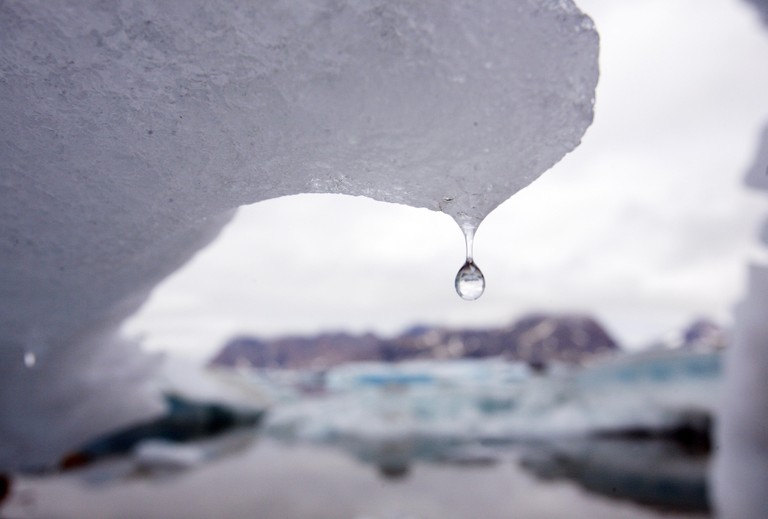 Climate change also causes milder winters, with the result that ice sheet reduction, natural protection against storm surges, is to be expected, and the shore's resistance to blurring is reduced.
To zdjęcie wykonane przez nieznanego autora jest objęte licencją CC BY.
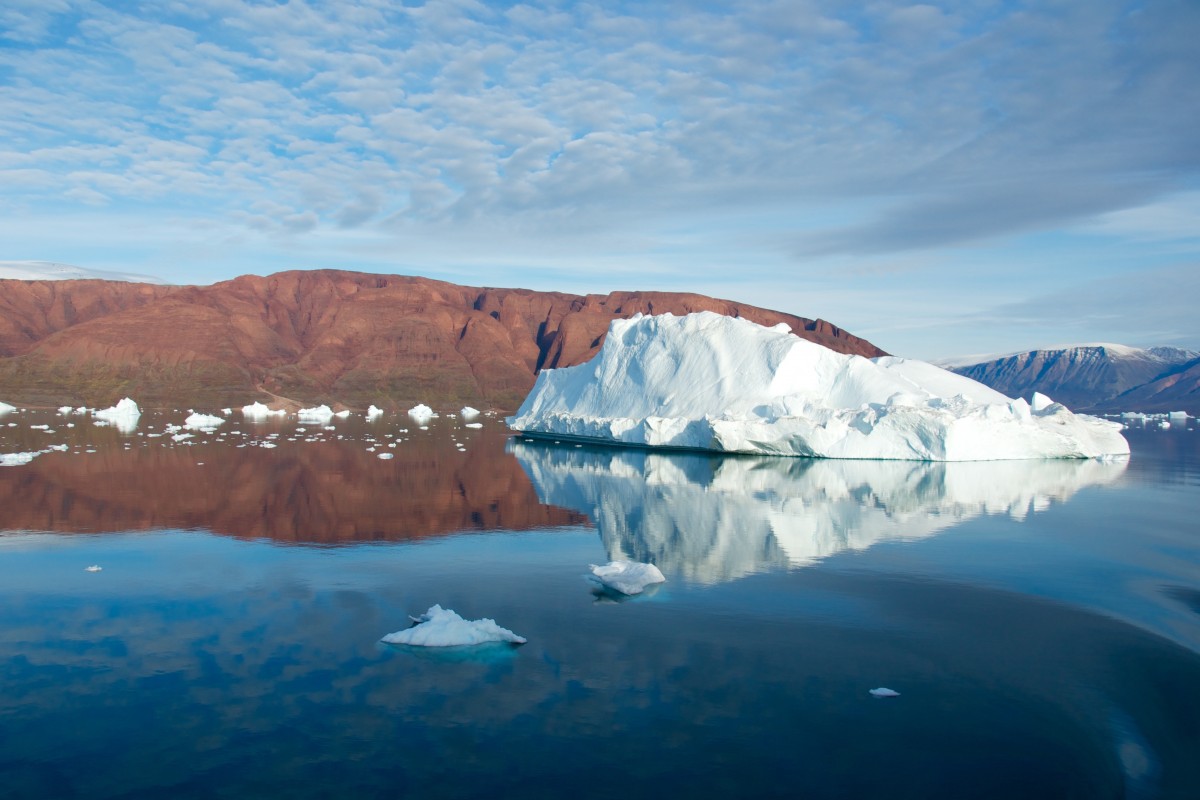 Mathematical models show that, in general, almost the entire catchment area of ​​the sea is experiencing a renewed climate change and a shortening of its duration. This is only a general trend, which does not exclude the occurrence of years with extreme conditions. Thanks to this, we will collect a huge amount of data of protecting snowy climates. In the south snow ice sheet can melt by as much as 75%.
One of the best known effects of climate change is the rise in sea and ocean levels due to melting ice sheets. Forecasts of the size of the Baltic Sea level rise in the 21st century vary greatly, depending on the modeling approach, level of confidence and uncertainty. The values ​​given by specialists vary between 0.6 and 1.1 m. It is worth noting here that the rise in sea level is partially compensated by isostatic movements of the earth's crust.
The effects of climate change...
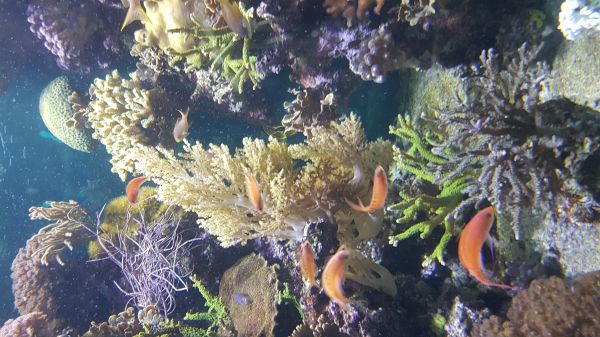 Impact of changes on biodiversity ...
One of the basic factors having a direct impact on the functioning of organisms is temperature. Temperature increase may affect the species structure of organisms inhabiting the Baltic Sea. Climate change may be favoring the displacement of cold-water organisms by warm-water species. 
The impact of humans on the Baltic Sea in many cases may exacerbate the adverse impact of changing climatic conditions. This, of course, applies to the aforementioned supply of nutrients. However, it is also worth paying attention to overfishing. In this way, man contributes to the reduction of biodiversity.
Summary
what will happen in the future...
The models showed that before 2100 the salinity of the Baltic Sea would drop and its temperature would rise as a consequence of rising air temperatures and rainfall. Warmer air will reduce the oxygen content in water, and thus progressive eutrophication. Changes in salinity, in turn, will see species on the verge of extinction disappear, leading to a decline in biodiversity.

One example is the blue mussel, which cannot survive in an environment with less salinity than there currently exists in the northern part of the Baltic Sea.
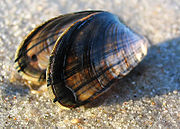 To zdjęcie wykonane przez nieznanego autora jest objęte licencją CC BY-SA.
Thank you for your attention
Presentation made by: 
Aleksandra Kłos, Konrad Chmielewski
Bibliography
https://klimada2.ios.gov.pl/baltyk-a-zmiany-klimatu/
https://www.clientearth.org
https://climateknowledgeportal.worldbank.org
https://www.wwf.pl/aktualnosci/zmiana-klimatu-srodowisko-morskie-i-rybolowstwo
https://www.eea.europa.eu/pl/sygna142y/sygnaly-2015/artykuly/zmiany-klimatu-a-morza
own knowledge

all photos are licensed under Creative Commons